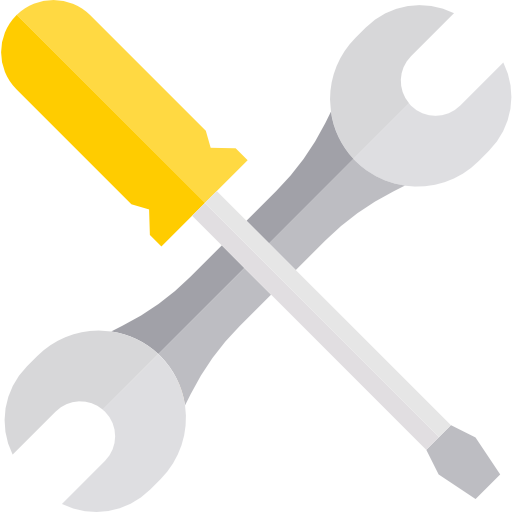 ความสัมพันธ์ระหว่างความเค้นกับความเครียด
ความสัมพันธ์ระหว่างความเค้นกับความเครียดนั้นหาได้จากการทดสอบแรงดึง (Tensile Test) สามารถเขียนกราฟแสดงความสัมพันธ์ระหว่างความเค้นกับความเครียดได้ ดังรูป
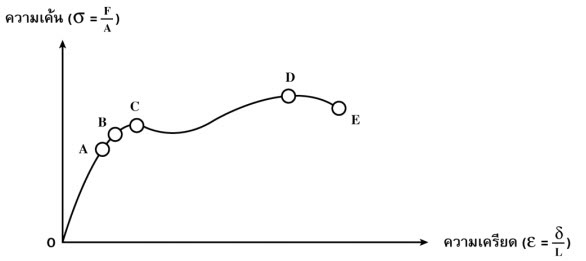 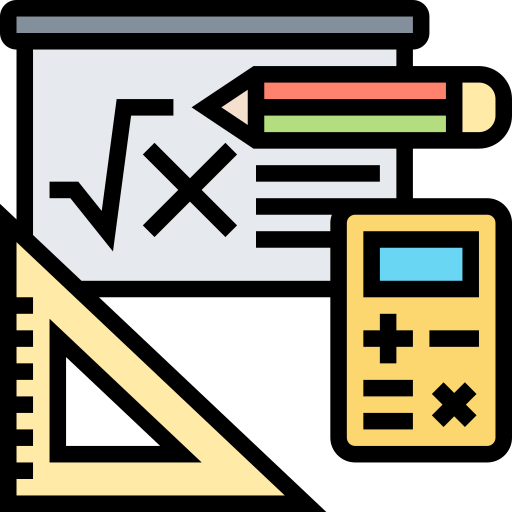 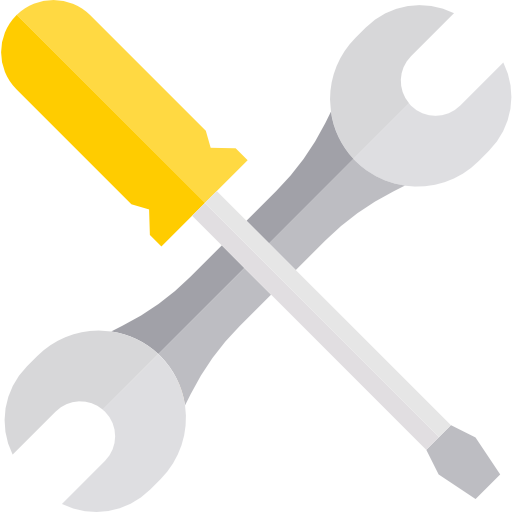 ความสัมพันธ์ระหว่างความเค้นกับความเครียด
1. จุด 0 ถึง A กราฟจะเป็นเส้นตรง ซึ่งความเค้นเป็นปฏิภาคโดยตรงกับ        ความเครียด
	2. จุด A เป็นจุดสุดท้ายที่กราฟจะเป็นเส้นตรง หลังจากจุดนี้ความเค้นจะไม่เป็นปฏิภาคโดยตรงกับความเครียดอีกต่อไป เรียกว่า ขีดจ ากัดสัดส่วน(Proportional Limit)
	3. จุด B เป็นจุดสุดท้ายที่วัตถุยืดออกแล้วจะหดกลับยาวเท่าเดิมได้อีก        	    เรียกว่า จุดจ ากัดยืดหยุ่น (Elastic Limit)
		4. จุด C เป็นจุดที่ความเครียดของวัตถุเพิ่มขึ้นแต่ความเค้นไม่ 				เพิ่มขึ้นเลย เรียกว่า จุดคราก(Yield Point)
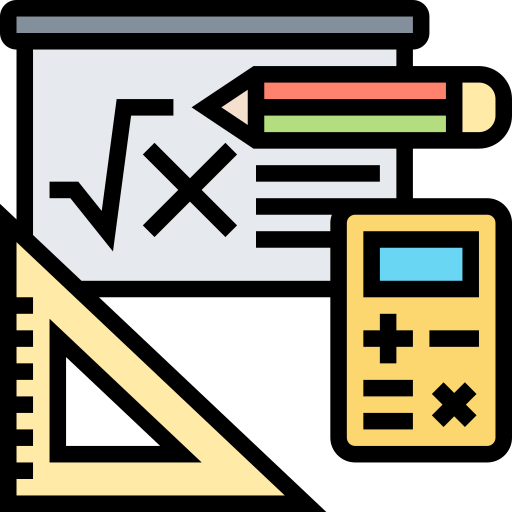 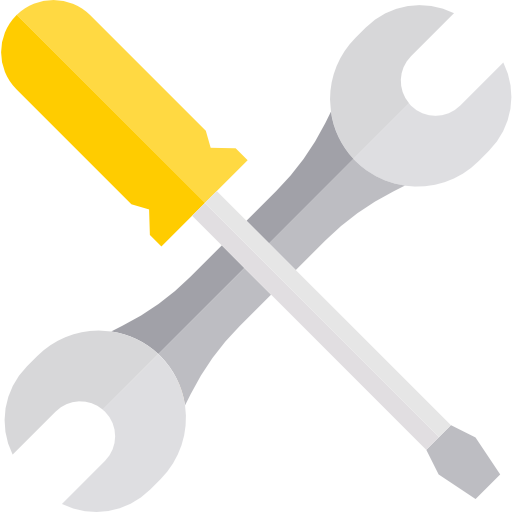 ความสัมพันธ์ระหว่างความเค้นกับความเครียด
5. จุด C ถึงจุด E เป็นการเปลี่ยนแปลงแบบพลาสติก (Plastic) นั่นคือวัตถุจะยืดออกจากกันอย่างถาวร 
	6. จุด D คือจุดที่วัตถุได้รับความเค้นมากที่สุด เรียกว่า ความแข็งแรงสูงสุด (Ultimate Strength)
	7. จุด D ถึง E การยืดของวัตถุที่เกิดขึ้นอย่างรวดเร็ว ซึ่งจะเกิดเฉพาะบริเวณที่จะเกิดการหักหรือขาดออกจากกันเท่านั้น
		8. จุด E เป็นจุดที่วัตถุขาดแยกออกจากกัน เรียกว่า จุดแตกหัก   			(Rupsture Point)
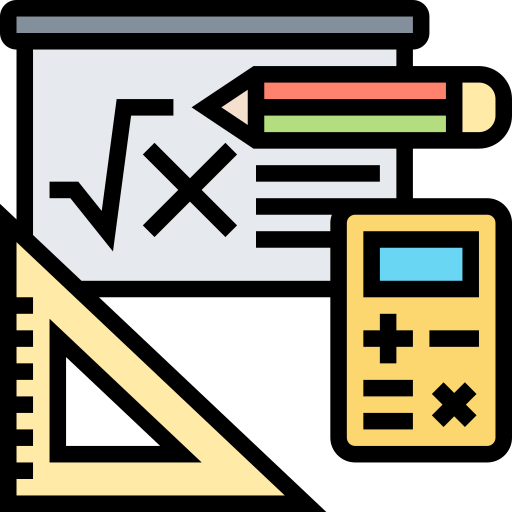 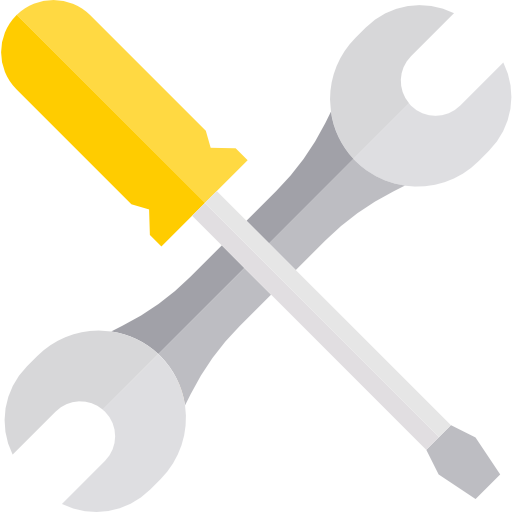 กฎของฮุค (Hooke’s Law)
จากกราฟรูป ในช่วงจุด 0-A เป็นเส้นตรง โรเบิร์ต ฮุค (Robert Hook) ได้กล่าวไว้ว่าความเค้นจะเป็นปฏิภาคโดยตรงกับความเครียด และจะมีค่าคงที่สำหรับวัตถุชนิดหนึ่งๆ เรียกว่า Young’s Modulus หรือ Modulusof Elasticity (E) ดังนั้น
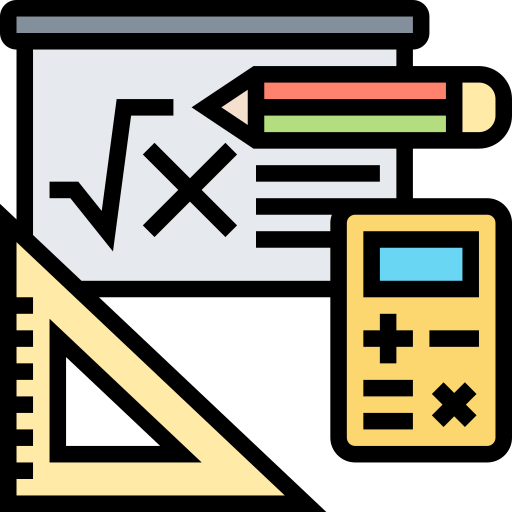 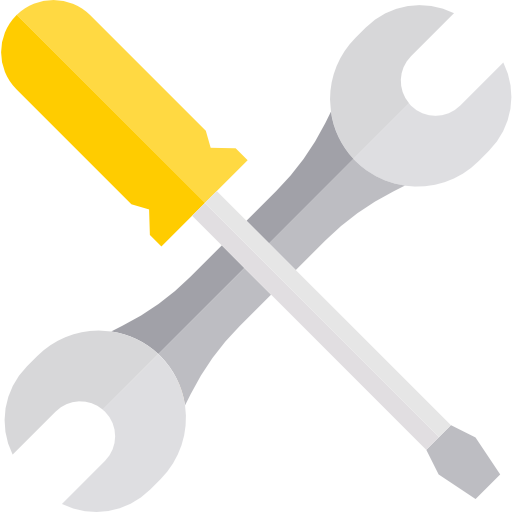 กฎของฮุค (Hooke’s Law)
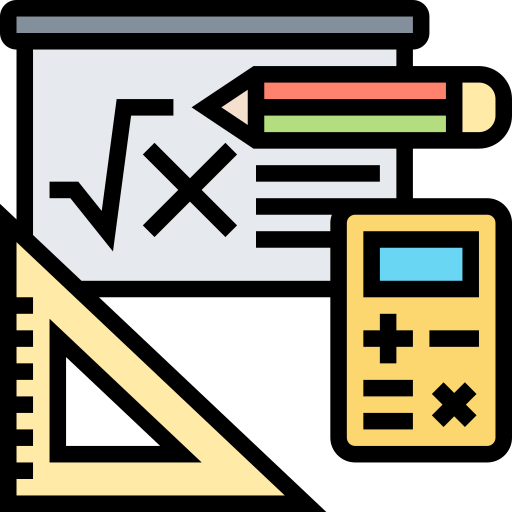 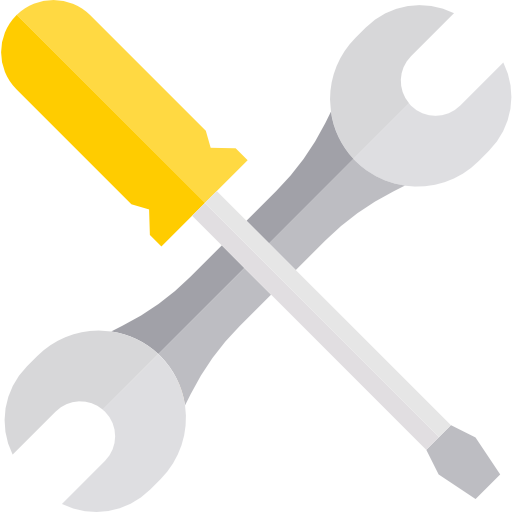 กฎของฮุค (Hooke’s Law)
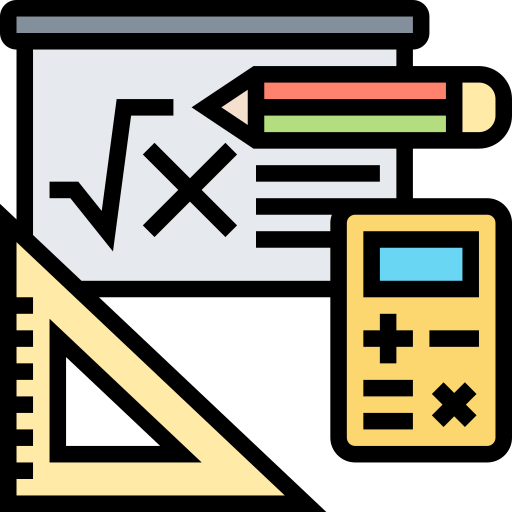 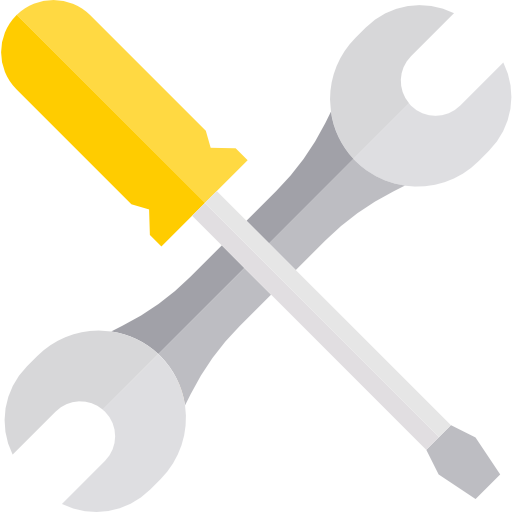 การหาค่าความปลอดภัย (Design Factor, N)
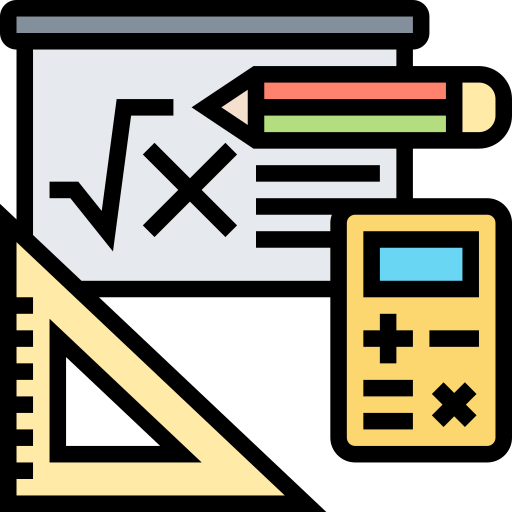 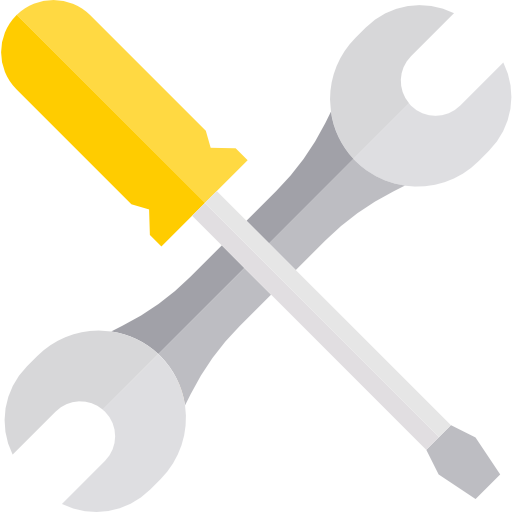 การหาค่าความปลอดภัย (Design Factor, N)
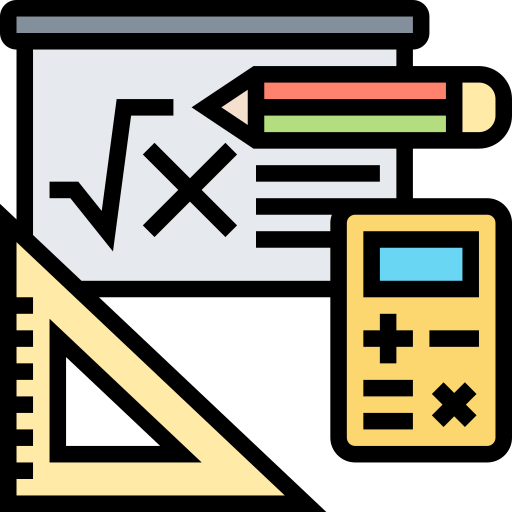 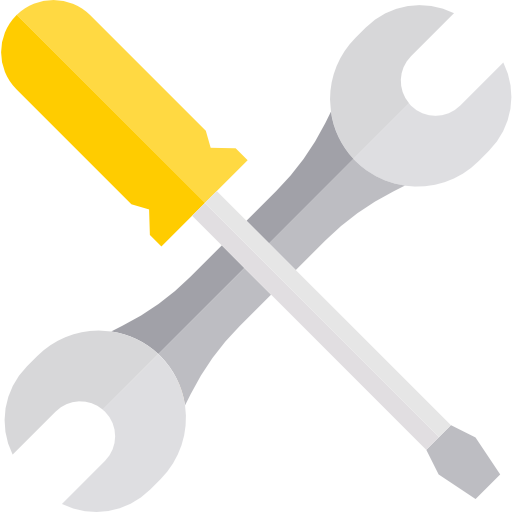 ความเค้นและความเครียดที่เกิดขึ้นเนื่องจากอุณหภูมิเปลี่ยนแปลง
วัตถุจะขยายตัวเมื่อถูกความร้อนและจะหดตัวเมื่อเย็นลง และถ้ายึดปลายทั้งสองข้างของแท่งโลหะให้แน่นเมื่ออุณหภูมิเปลี่ยนแปลงแท่งโลหะไม่สามารถยืดหรือหดตัวได้จะท าให้มีความเค้นและความเครียดเกิดขึ้น สามารถหาได้จากสมการดังต่อไปนี้
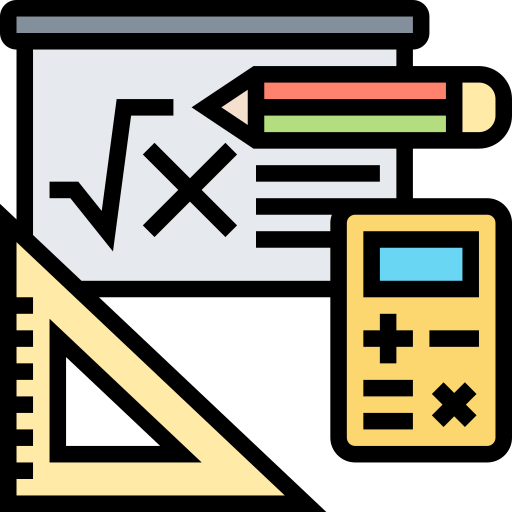 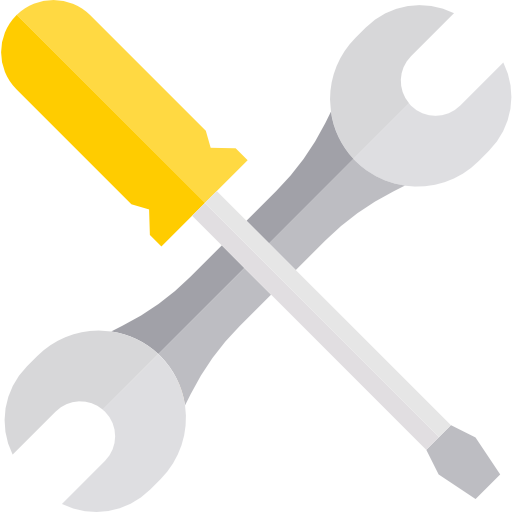 ความเค้นและความเครียดที่เกิดขึ้นเนื่องจากอุณหภูมิเปลี่ยนแปลง
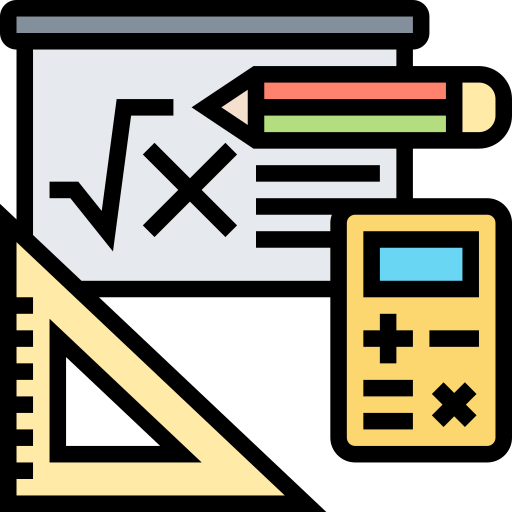 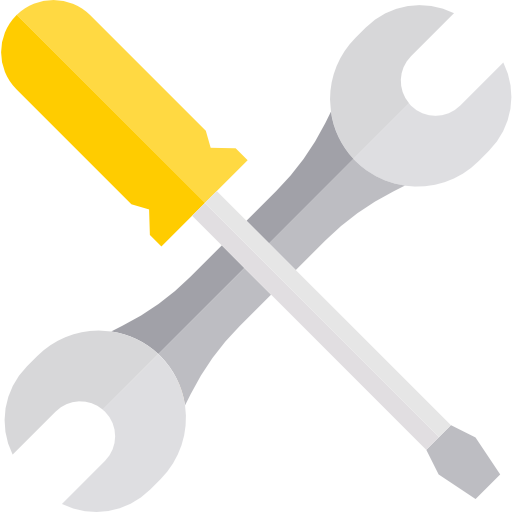 ความเค้นและความเครียดที่เกิดขึ้นเนื่องจากอุณหภูมิเปลี่ยนแปลง
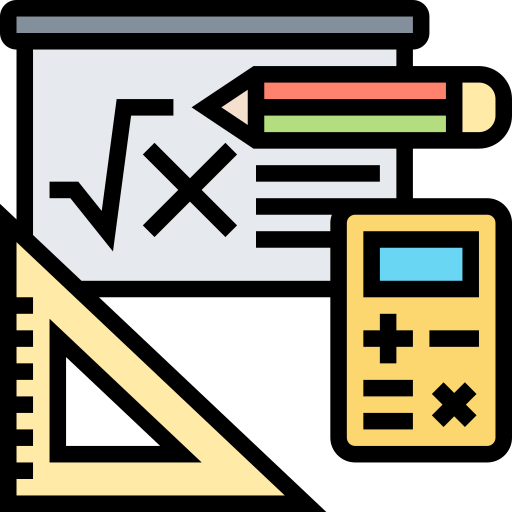 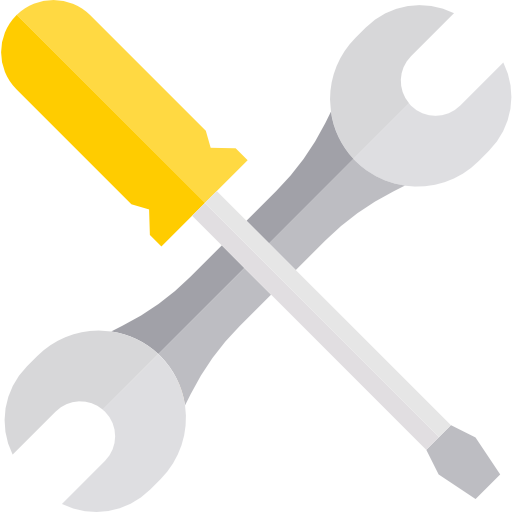 ความเค้นและความเครียดที่เกิดขึ้นเนื่องจากอุณหภูมิเปลี่ยนแปลง
ตัวอย่างที่1.13 จงหาส่วนที่หดลงของเสาเหล็ก เมื่ออยู่ภายใต้แรงกด 95 กิโลนิวตัน ซึ่งเสาเหล็กมีขนาดเส้นผ่านศูนย์กลาง 20 มิลลิเมตร ยาว 2 เมตร ถ้าให้ค่า E ของเสาเหล็กเท่ากับ 205 จิกะนิวตันต่อตารางเมตร
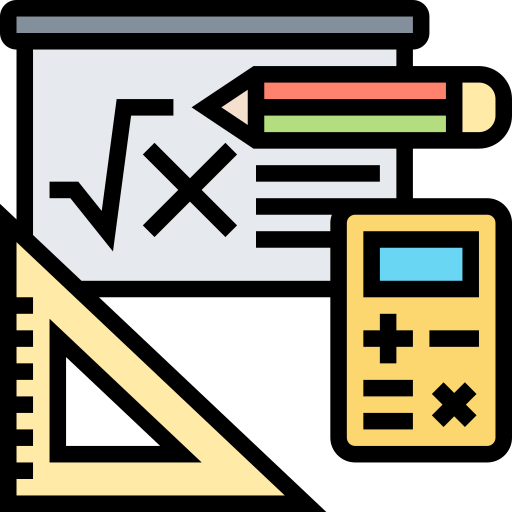 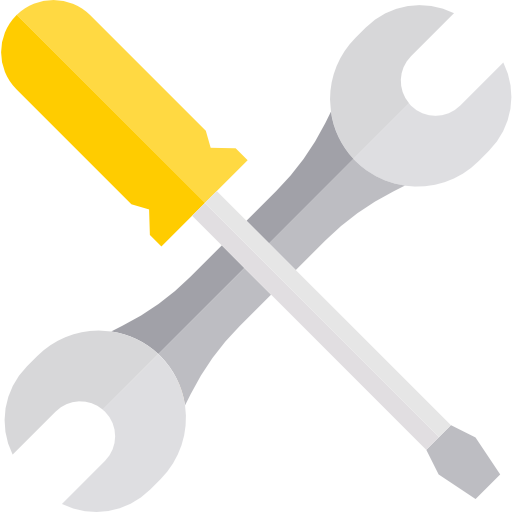 ความเค้นและความเครียดที่เกิดขึ้นเนื่องจากอุณหภูมิเปลี่ยนแปลง
ตัวอย่างที่1.14 จงหาโมดูลัสของการยืดหยุ่นของท่อนโลหะขนาดเส้นผ่านศูนย์กลาง 50 มิลลิเมตร ยาว 1.5 เมตร เมื่ออยู่ภายใต้แรงดึง 120 กิโลนิวตัน จะยืดออก 0.6 มิลลิเมตร
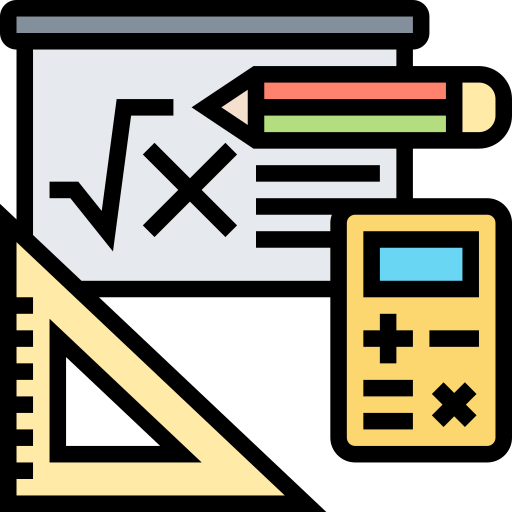 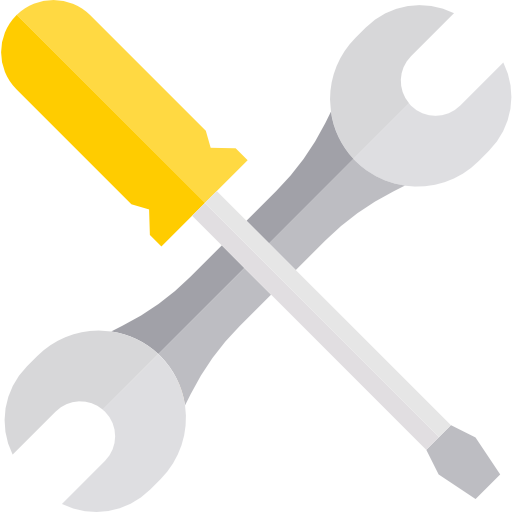 ความเค้นและความเครียดที่เกิดขึ้นเนื่องจากอุณหภูมิเปลี่ยนแปลง
ตัวอย่างที่1.15 จงหาความเค้นดึง ความเครียดดึง และโมดูลัสของการยืดหยุ่นของท่อนโลหะขนาดเส้นผ่านศูนย์กลาง 45 มิลลิเมตร ยาว 3 เมตร เมื่ออยู่ภายใต้แรงดึง 100 กิโลนิวตัน จะยืดออก 2 มิลลิเมตร
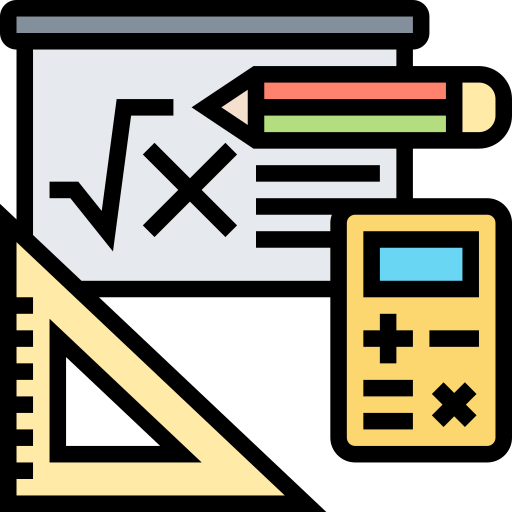 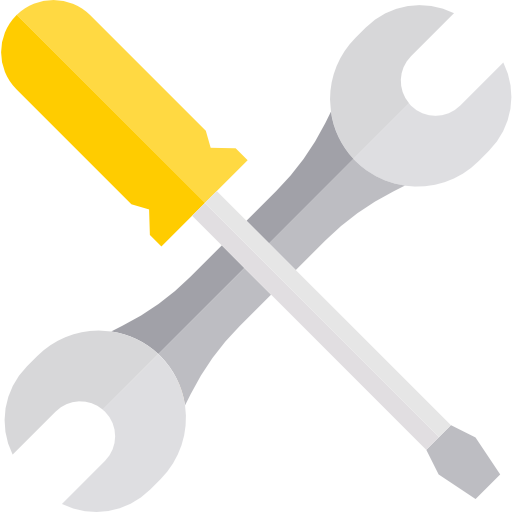 ความเค้นและความเครียดที่เกิดขึ้นเนื่องจากอุณหภูมิเปลี่ยนแปลง
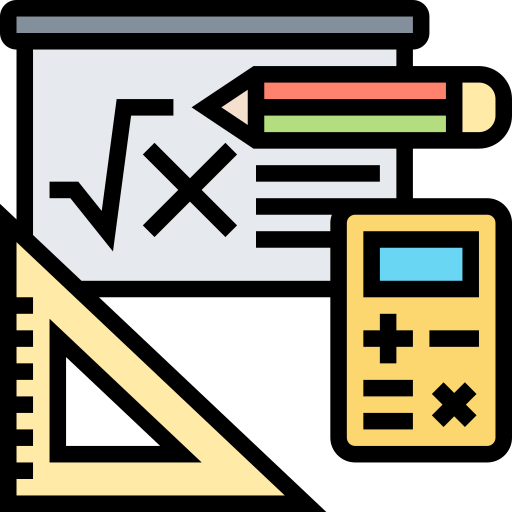 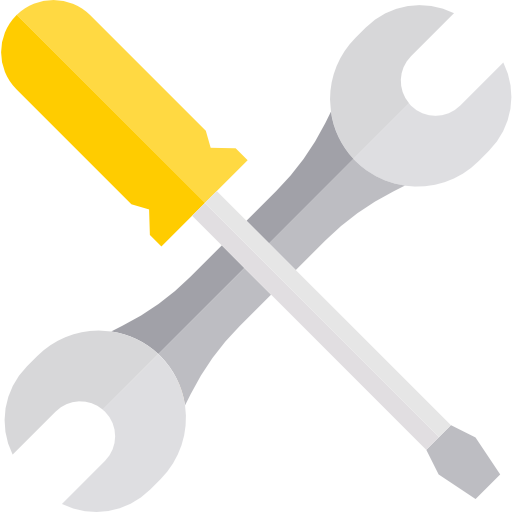 ความเค้นและความเครียดที่เกิดขึ้นเนื่องจากอุณหภูมิเปลี่ยนแปลง
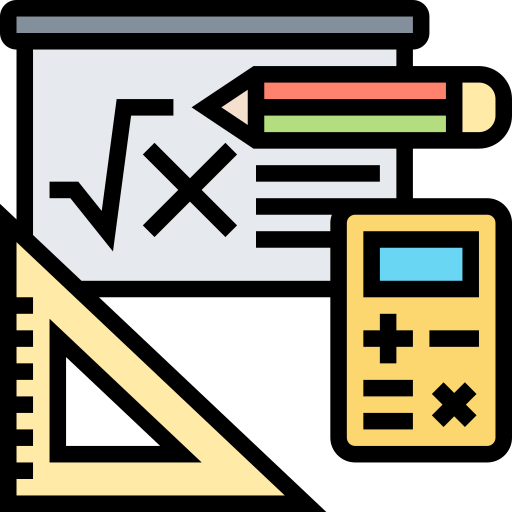 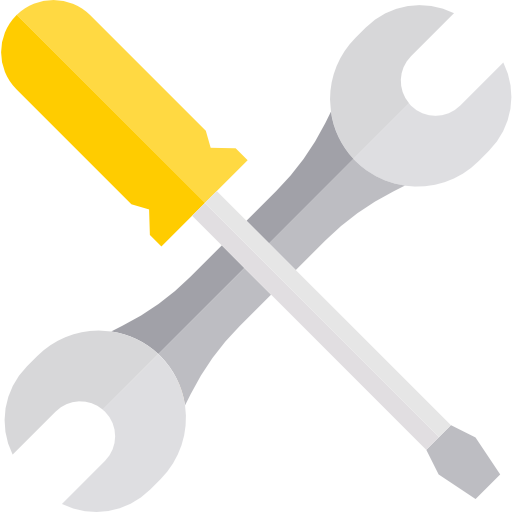 ความเค้นและความเครียดที่เกิดขึ้นเนื่องจากอุณหภูมิเปลี่ยนแปลง
ตัวอย่างที่1.16 จงหาส่วนที่ยืดของท่อนโลหะ ซึ่งอยู่ภายใต้แรงดึง 20 กิโลนิวตัน เมื่อท่อนโลหะยาว 5 เมตร ตลอดความยาว 3 เมตร มีพื้นที่หน้าตัด 600 ตารางมิลลิเมตรและตลอดความยาว 2 เมตร มีพื้นที่หน้าตัด 400 ตารางมิลลิเมตร (ดังรูป) ถ้าให้ E เท่ากับ 95 จิกะนิวตันต่อตารางเมตร
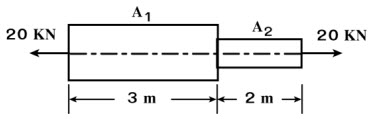 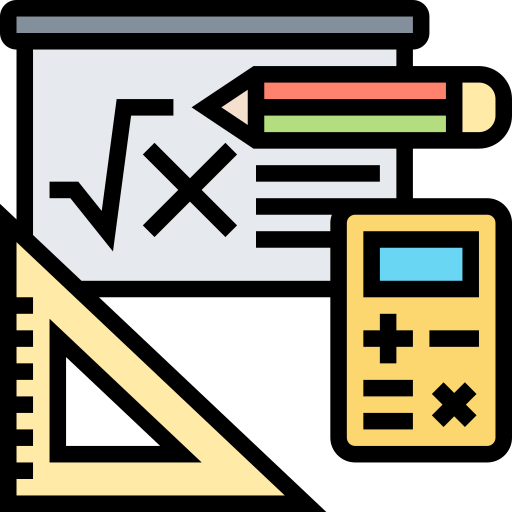 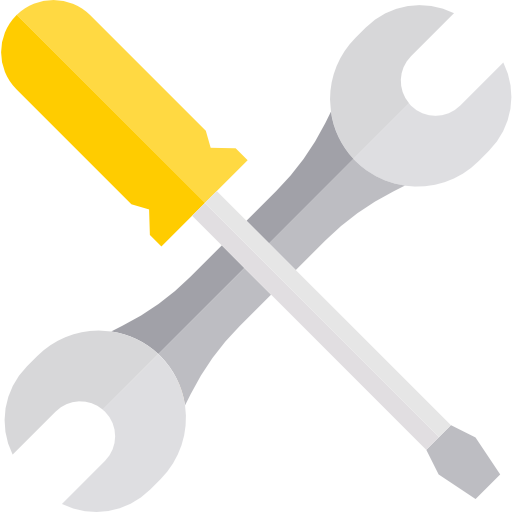 ความเค้นและความเครียดที่เกิดขึ้นเนื่องจากอุณหภูมิเปลี่ยนแปลง
ตัวอย่างที่1.16 จงหาส่วนที่ยืดของท่อนโลหะ ซึ่งอยู่ภายใต้แรงดึง 20 กิโลนิวตัน เมื่อท่อนโลหะยาว 5 เมตร ตลอดความยาว 3 เมตร มีพื้นที่หน้าตัด 600 ตารางมิลลิเมตรและตลอดความยาว 2 เมตร มีพื้นที่หน้าตัด 400 ตารางมิลลิเมตร (ดังรูป) ถ้าให้ E เท่ากับ 95 จิกะนิวตันต่อตารางเมตร
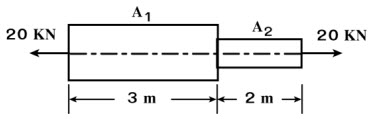 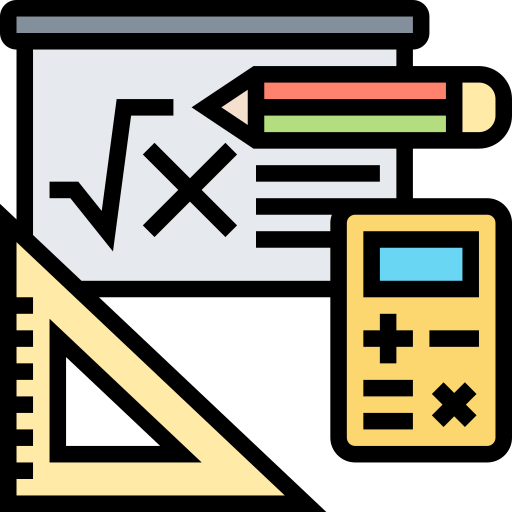 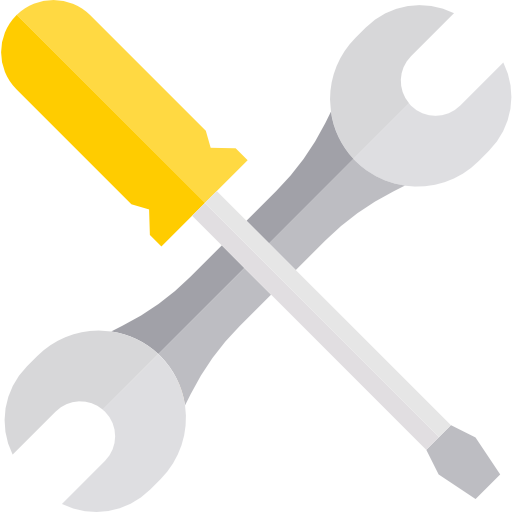 ความเค้นและความเครียดที่เกิดขึ้นเนื่องจากอุณหภูมิเปลี่ยนแปลง
ตัวอย่างที่1.17 จงหาโมดูลัสของความเฉือนของท่อนโลหะยาว 600 มิลลิเมตร กว้าง 25 มิลลิเมตรและมีความสูง 380 มิลลิเมตร (ดังรูป) มีแรงมากระท าที่ผิวบน 850 นิวตัน ทำให้ผิวบนของท่อนโลหะเฉไป 7.5 มิลลิเมตร
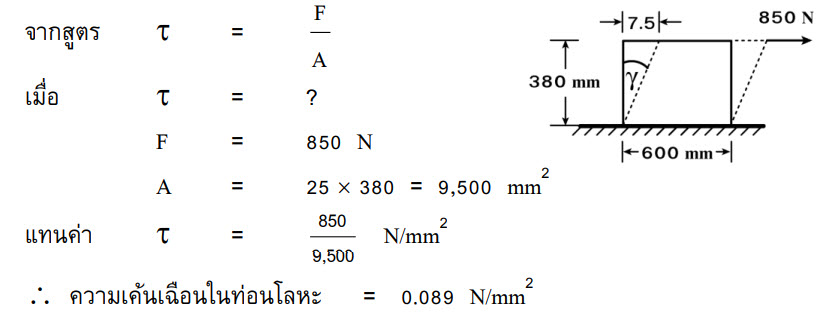 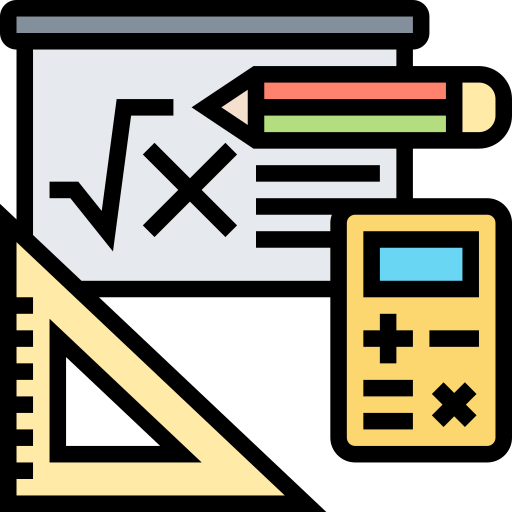 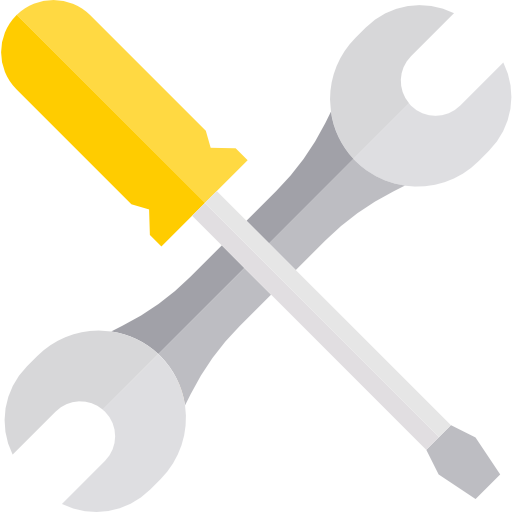 ความเค้นและความเครียดที่เกิดขึ้นเนื่องจากอุณหภูมิเปลี่ยนแปลง
ตัวอย่างที่1.17 จงหาโมดูลัสของความเฉือนของท่อนโลหะยาว 600 มิลลิเมตร กว้าง 25 มิลลิเมตรและมีความสูง 380 มิลลิเมตร (ดังรูป) มีแรงมากระท าที่ผิวบน 850 นิวตัน ทำให้ผิวบนของท่อนโลหะเฉไป 7.5 มิลลิเมตร
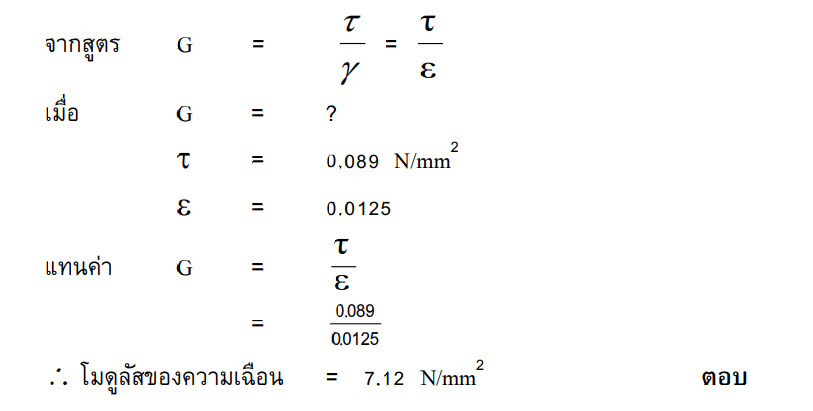 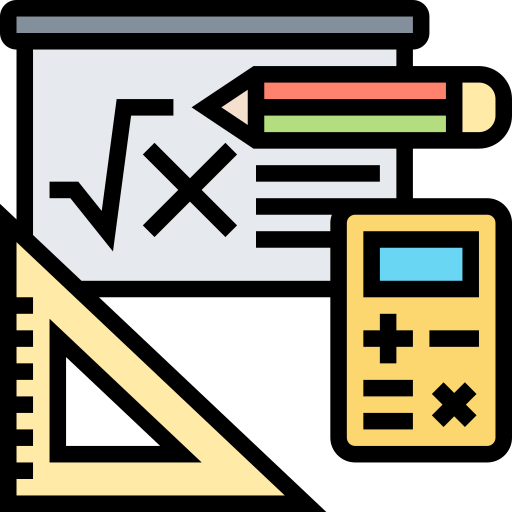 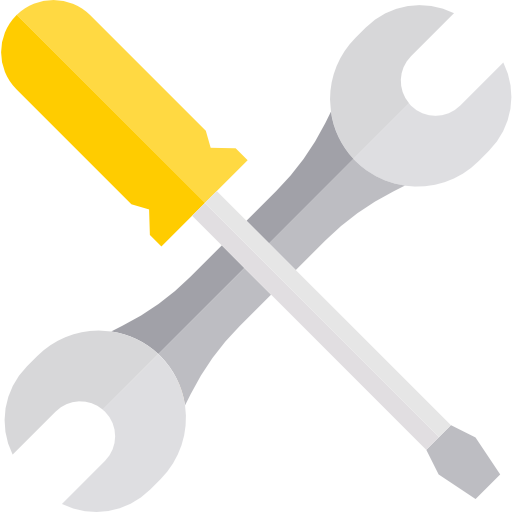 ความเค้นและความเครียดที่เกิดขึ้นเนื่องจากอุณหภูมิเปลี่ยนแปลง
ตัวอย่างที่1.18 จงหาความเค้นที่เกิดขึ้น ส่วนที่ยืดออก และค่าความปลอดภัยของท่อนเหล็กกลมกลวง มีขนาดเส้นผ่านศูนย์กลางภายนอก 25 มิลลิเมตร และเส้นผ่านศูนย์กลางภายใน 15 มิลลิเมตร ท่อนเหล็กยาว 5 เมตร อยู่ภายใต้แรงดึง 20 กิโลนิวตัน กำหนดให้ค่า E เท่ากับ 205 จิกะนิวตันต่อตารางเมตร และความเค้นเฉือนสูงสุดเท่ากับ 380 นิวตันต่อตารางมิลลิเมตร
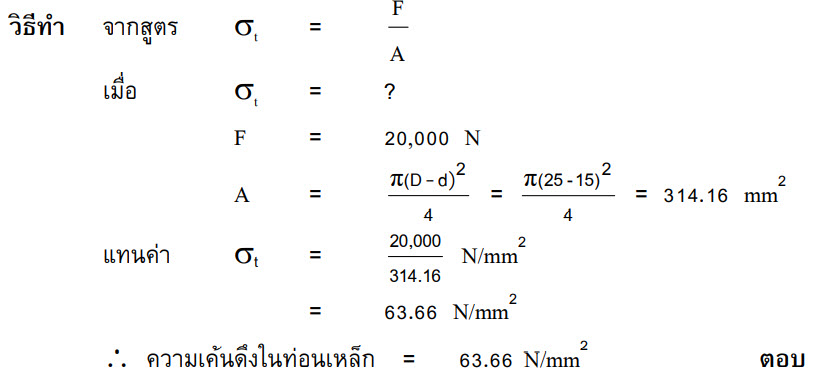 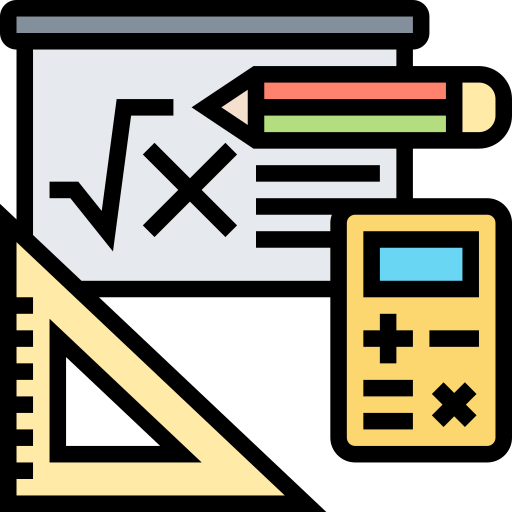 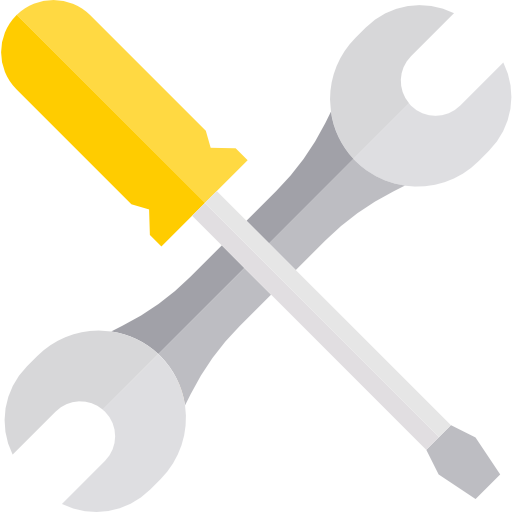 ความเค้นและความเครียดที่เกิดขึ้นเนื่องจากอุณหภูมิเปลี่ยนแปลง
ตัวอย่างที่1.18 จงหาความเค้นที่เกิดขึ้น ส่วนที่ยืดออก และค่าความปลอดภัยของท่อนเหล็กกลมกลวง มีขนาดเส้นผ่านศูนย์กลางภายนอก 25 มิลลิเมตร และเส้นผ่านศูนย์กลางภายใน 15 มิลลิเมตร ท่อนเหล็กยาว 5 เมตร อยู่ภายใต้แรงดึง 20 กิโลนิวตัน กำหนดให้ค่า E เท่ากับ 205 จิกะนิวตันต่อตารางเมตร และความเค้นเฉือนสูงสุดเท่ากับ 380 นิวตันต่อตารางมิลลิเมตร
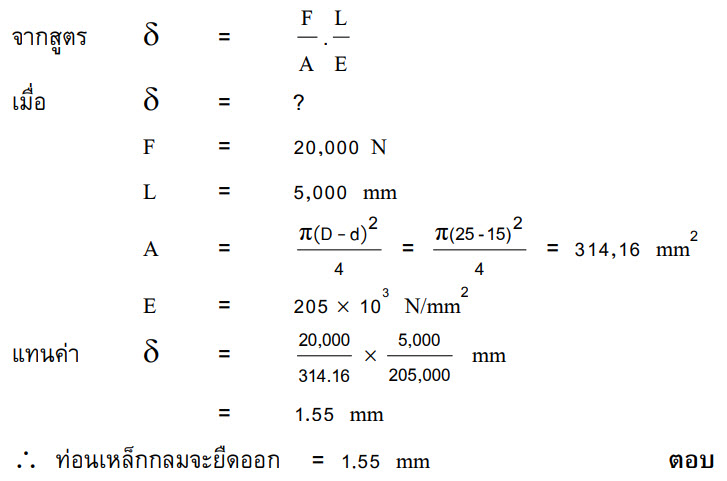 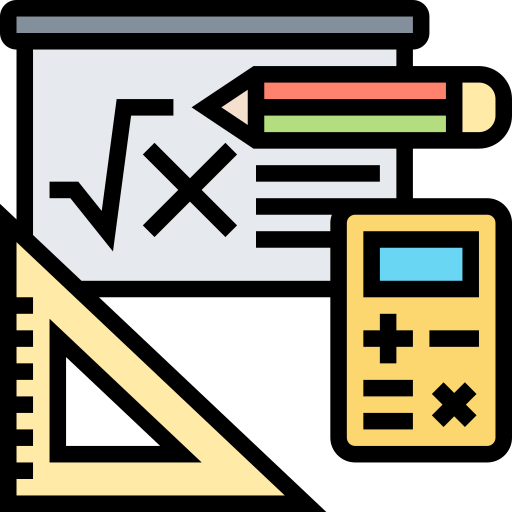 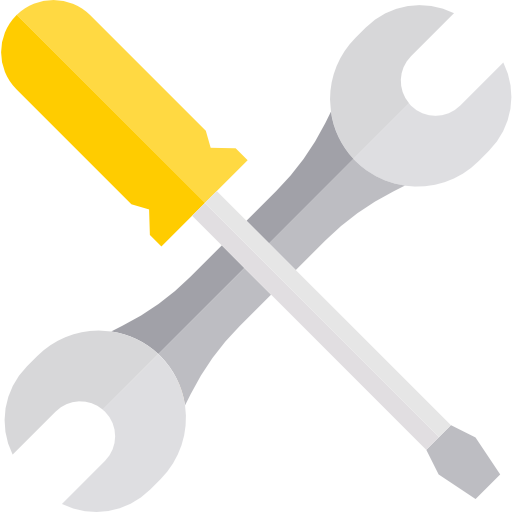 ความเค้นและความเครียดที่เกิดขึ้นเนื่องจากอุณหภูมิเปลี่ยนแปลง
ตัวอย่างที่1.18 จงหาความเค้นที่เกิดขึ้น ส่วนที่ยืดออก และค่าความปลอดภัยของท่อนเหล็กกลมกลวง มีขนาดเส้นผ่านศูนย์กลางภายนอก 25 มิลลิเมตร และเส้นผ่านศูนย์กลางภายใน 15 มิลลิเมตร ท่อนเหล็กยาว 5 เมตร อยู่ภายใต้แรงดึง 20 กิโลนิวตัน กำหนดให้ค่า E เท่ากับ 205 จิกะนิวตันต่อตารางเมตร และความเค้นเฉือนสูงสุดเท่ากับ 380 นิวตันต่อตารางมิลลิเมตร
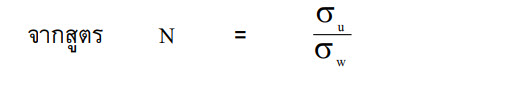 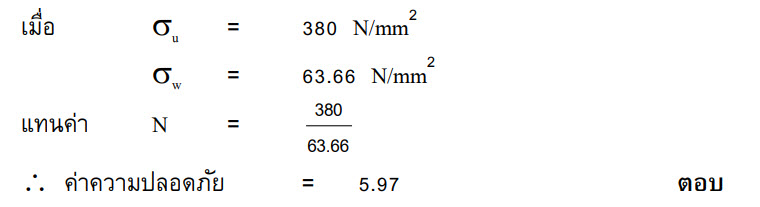 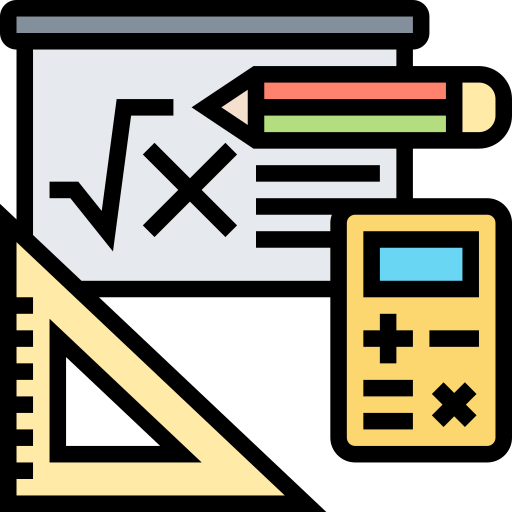 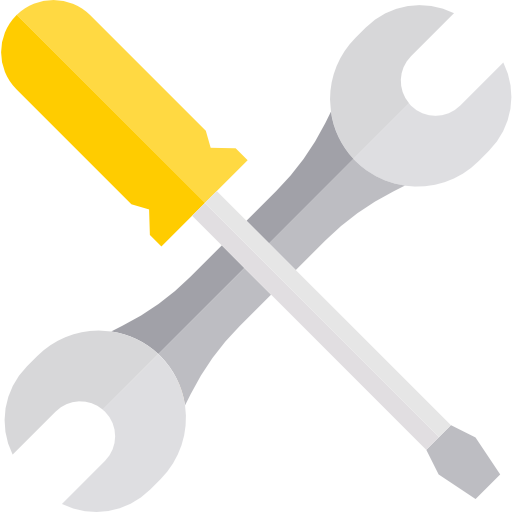 ความเค้นและความเครียดที่เกิดขึ้นเนื่องจากอุณหภูมิเปลี่ยนแปลง
ตัวอย่างที่1.19  จงหาระยะการยืดตัวของท่อนทองแดง ยาว 18 เมตร ที่อุณหภูมิ30 องศาเซลเซียส        เมื่ออุณหภูมิเปลี่ยนไปเป็น 85 องศาเซลเซียส หาความเค้นและความเครียด ที่เกิดขึ้นเมื่อท่อนทองแดงยืดตัวไม่ได้อีก ถ้าให้ α เท่ากับ 17 x 103 องศาเซลเซียสและ E เท่ากับ 131 จิกะนิวตันต่อตารางเมตร
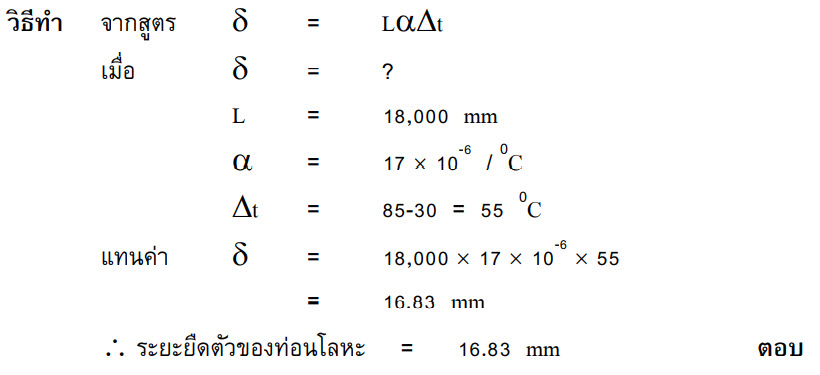 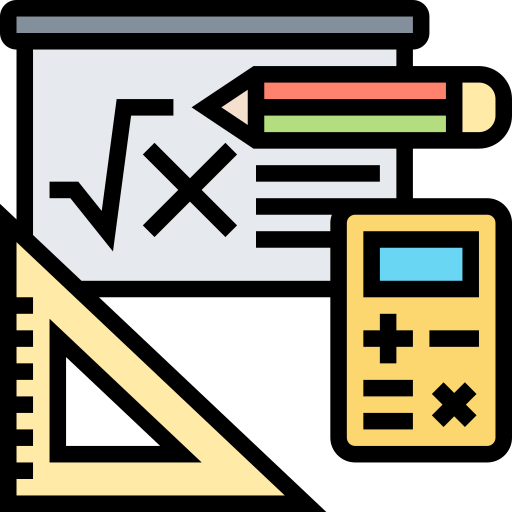 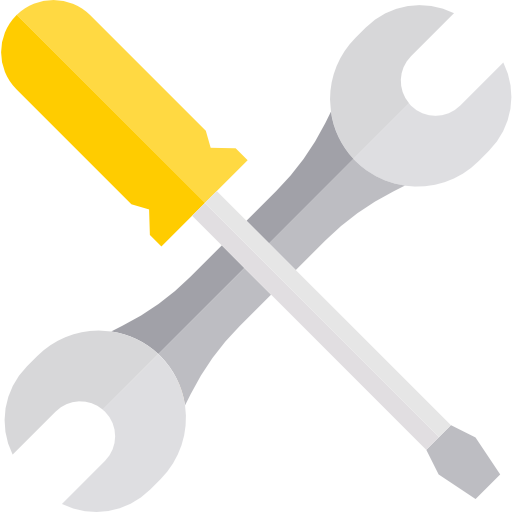 ความเค้นและความเครียดที่เกิดขึ้นเนื่องจากอุณหภูมิเปลี่ยนแปลง
ตัวอย่างที่1.19  จงหาระยะการยืดตัวของท่อนทองแดง ยาว 18 เมตร ที่อุณหภูมิ30 องศาเซลเซียส        เมื่ออุณหภูมิเปลี่ยนไปเป็น 85 องศาเซลเซียส หาความเค้นและความเครียด ที่เกิดขึ้นเมื่อท่อนทองแดงยืดตัวไม่ได้อีก ถ้าให้ α เท่ากับ 17 x 103 องศาเซลเซียสและ E เท่ากับ 131 จิกะนิวตันต่อตารางเมตร
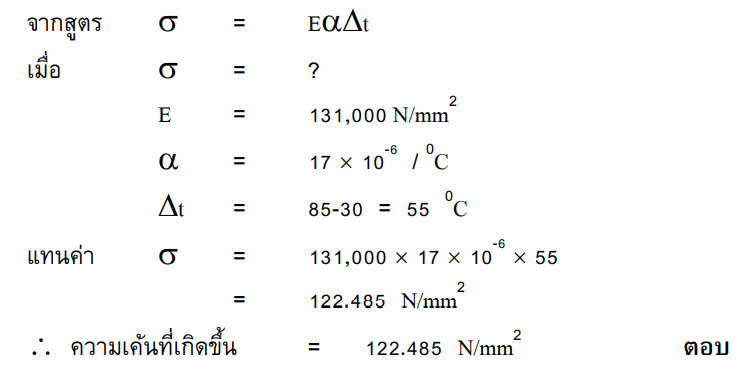 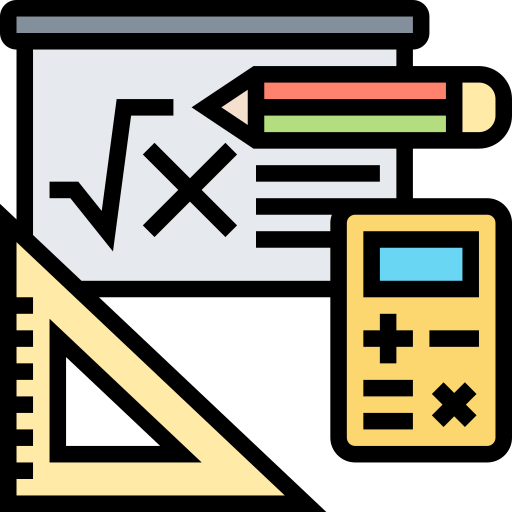 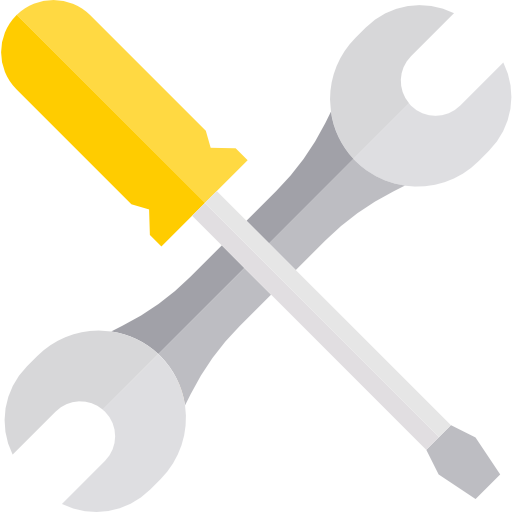 ความเค้นและความเครียดที่เกิดขึ้นเนื่องจากอุณหภูมิเปลี่ยนแปลง
ตัวอย่างที่1.19  จงหาระยะการยืดตัวของท่อนทองแดง ยาว 18 เมตร ที่อุณหภูมิ30 องศาเซลเซียส        เมื่ออุณหภูมิเปลี่ยนไปเป็น 85 องศาเซลเซียส หาความเค้นและความเครียด ที่เกิดขึ้นเมื่อท่อนทองแดงยืดตัวไม่ได้อีก ถ้าให้ α เท่ากับ 17 x 103 องศาเซลเซียสและ E เท่ากับ 131 จิกะนิวตันต่อตารางเมตร
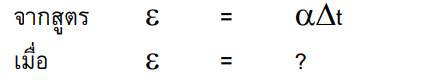 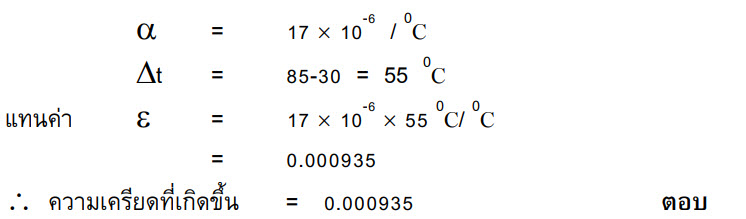 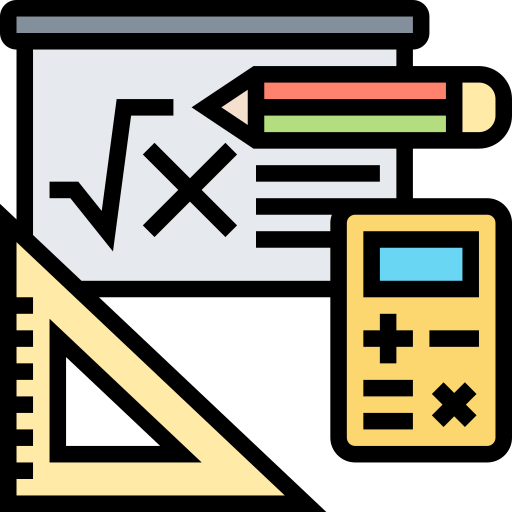 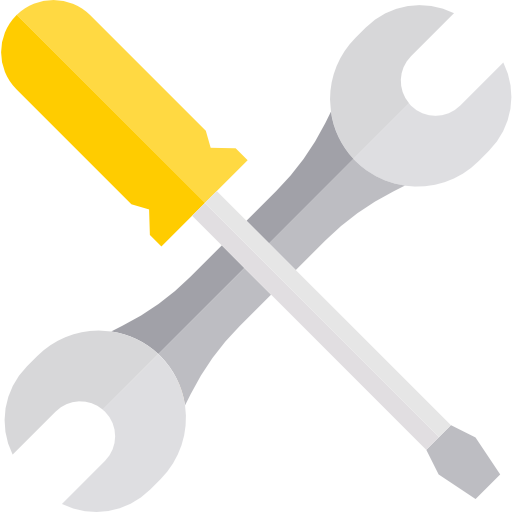 ความเค้นและความเครียดที่เกิดขึ้นเนื่องจากอุณหภูมิเปลี่ยนแปลง
ตัวอย่างที่1.20 จงคำนวณหาระยะยืดตัวของเหล็กรางรถไฟยาว 10 เมตร ถ้าให้ความเค้นที่เกิดขึ้นในรางรถไฟห้ามเกิน 50 นิวตันต่อตารางมิลลิเมตร เมื่ออุณหภูมิเพิ่มขึ้น38 องศาเซลเซียส และหาระยะห่างระหว่างปลายของรางรถไฟ ถ้าให้ค่า E เท่ากับ 205 จิกะนิวตันต่อตารางเมตร และ α 12 x 10-3 /องศาเซลเซียส
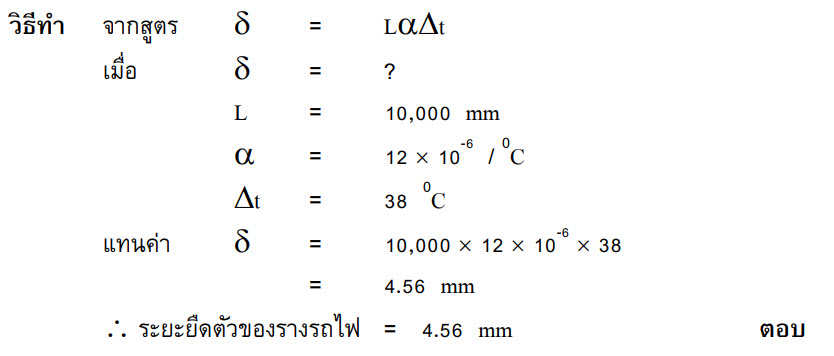 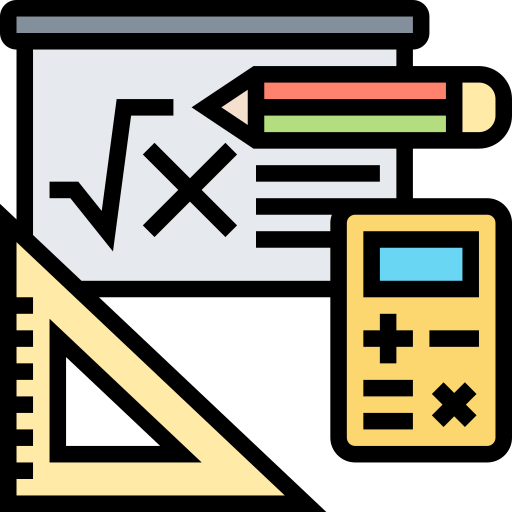 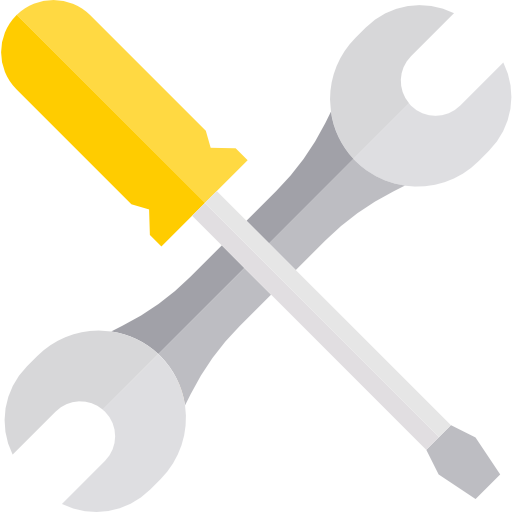 ความเค้นและความเครียดที่เกิดขึ้นเนื่องจากอุณหภูมิเปลี่ยนแปลง
ตัวอย่างที่1.20 จงคำนวณหาระยะยืดตัวของเหล็กรางรถไฟยาว 10 เมตร ถ้าให้ความเค้นที่เกิดขึ้นในรางรถไฟห้ามเกิน 50 นิวตันต่อตารางมิลลิเมตร เมื่ออุณหภูมิเพิ่มขึ้น38 องศาเซลเซียส และหาระยะห่างระหว่างปลายของรางรถไฟ ถ้าให้ค่า E เท่ากับ 205 จิกะนิวตันต่อตารางเมตร และ α 12 x 10-3 /องศาเซลเซียส
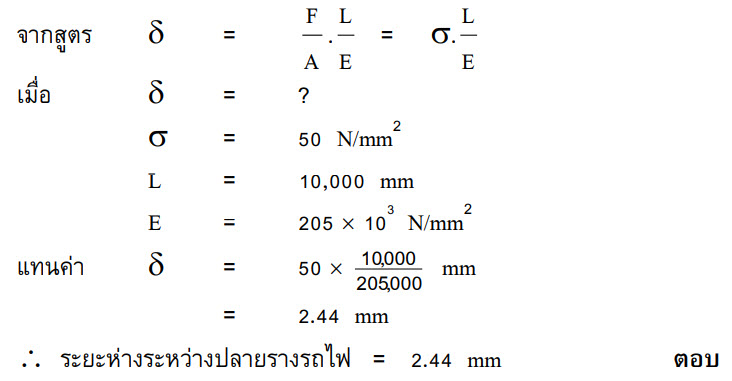 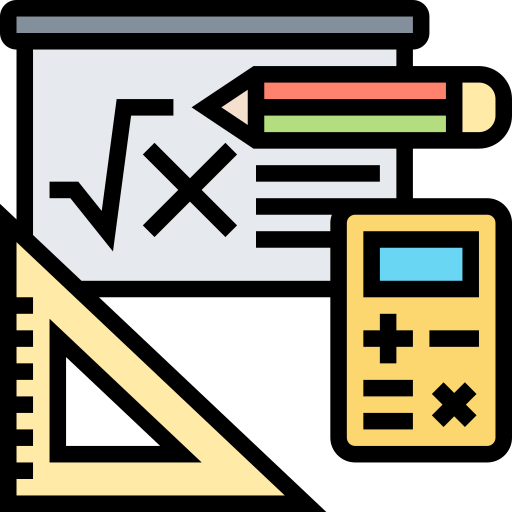